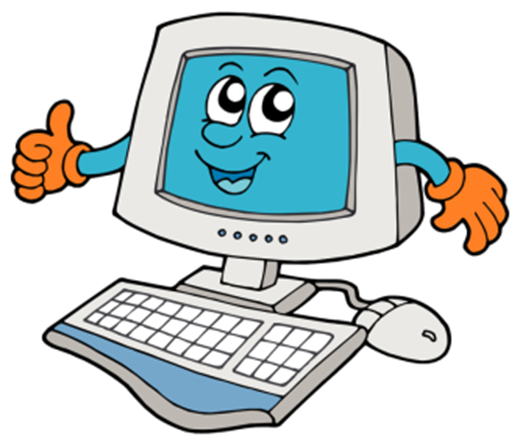 Инновационные образовательные технологии в ДОУ 
в процессе реализации 
ФГОС ДО
Составитель: Погаленко И.А.
ст. воспитательГБДОУ №20  
Кировского районаСанкт-Петербурга
Одно из требований Федерального Государственного Образовательного Стандарта Дошкольного Образования (ФГОС ДО) – это требования к условиям реализации образовательной программы дошкольного образования, а именно  материально-технические условия и требования к развивающей предметно-пространственной среды.
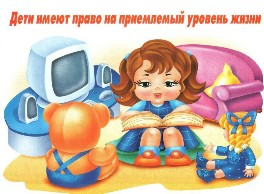 Требования к материально-техническим условиям
Требования:
Требования, определяемые в соответствии:
к средствам обучения и воспитания;
к оснащенности помещений развивающей предметно-пространственной среды;
к материально-техническому оснащению программы:
учебно-методический комплект;
оборудование;
оснащение(предметы)
с санитарно-эпидиемиологическими правилами и нормативами;
с правилами пожарной безопасности
Современные образовательные ТЕХНОЛОГИИ
Технология развивающего обучения;
Технология решения исследовательских задач  (ТРИЗ);
Исследовательские и проектные методы;
Технология «Дебаты»;
Технология развития критического мышления;
Технология использования в образовании игровых метолов: ролевых, деловых и других видов обучающих игр;
Технология обучения в сотрудничестве;
Технология обучения в диалоге;
Здоровьесберегающие технологии;
Технология «Портфолио»;
Технология «Мастерская»;
Технология интерактивного обучения;
Информационно-коммуникативные технологии.
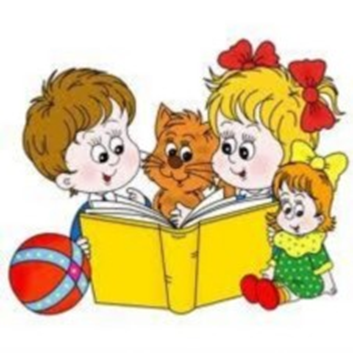 Технологии классифицируются:
По формам и способам организации образовательного процесса;
По доминирующей целевой направленности на современные результаты дошкольного образования;
Технологии, ориентированные на приобретения опыта применения известных способов деятельности, которые после его усвоения имеют форму умений и навыков;
Технологии, ориентированные на формирования опыта эмоционально-ценностного отношения к себе, людям, миру;
Технологии, обеспечивающие приобретение опыта творческой деятельности;
Технологии, ориентированные на основе компитентностного опыта.
Электронные образовательные ресурсы  (учебные материалы, для воспроизведения которых используют электронные устройства) являются неотъемлемой частью современной системы образования. Не является исключением и наш детский сад.
В настоящее время большинство школ и детских садов нашего района подключены к сети Интернет,  имеют свои сайты.  Создан  сайт и у нашего учреждения, работа  по его  содержательному наполнению ведется  постоянно.  Создана  единая информационно-образовательная среда  ОУ.
Для повышения качества педагогического процесса  используются такие электронные образовательные ресурсы, как презентационные материалы,  обучающие программы, медиатека ДОУ   и другие. В своей практике используем мультимедийные презентации и обучающие программы, т.к. материал, представленный различными информационными средами (звук, видео, графика, анимация) легче усваивается дошкольниками.
Педагоги  ДОУ  активно используют мультимедийную технику и электронные образовательные ресурсы (ЭОР)  по всем направлениям образовательной и воспитательной деятельности: на занятиях по развитию математических, естественно-научных, экологических представлений, художественному творчеству, развитию речи, музыке, осваивают новые виды детской деятельности:  компьютерное конструирование, творческое экспериментирование, компьютерный дизайн, сотворчество и др.  Мультимедийное оборудование  активно  используем на родительских собраниях, районных методических объединениях, досуговых мероприятиях, мастер-классах. 
Педагоги ДОУ  участвуют в  разработке электронных образовательных ресурсов (мультимедийных презентаций)  для  занятий с детьми разных возрастов, в психолого-коррекционной работе, в логопедической коррекции...   Накоплена обширная медиатека электронных образовательных ресурсов, включающая развивающие компьютерные игры, презентации, обучающие фильмы, мультфильмы, звуковые файлы (музыка и  аудиокниги).
Электронные образовательные ресурсы для воспитателей дошкольного учреждения
http://detsad-kitty.ru – «Детсад» - сайт для детей и взрослых. На данном сайте вы сможете найти «Картинки», «Раскраски», «Мультфильмы», «Детская литература», «Аудиосказки» и др.
http://razigrushki.ru -  «РазИгрушки» - сайт для детей и их родителей,  которые заботятся о гармоничном развитии и воспитании своих детей.
http://www.baby-news.net – «Baby news» - Огромное количество развивающих материалов для детей, сайт будет интересен и родителям и детям.
http://packpacku.com - детские раскраски, раскраски онлайн, раскраски из цифр, картинки из цифр, детские лабиринты, умелые ручки, развивающие детские онлайн игры, бесплатные онлайн игры для мальчиков и девочек и многое другое для Вашего ребёнка.
http://www.zonar.info - "Оригами - Мир своими руками". Сайт посвящён древнему искусству складывания фигурок из бумаги. Здесь вы найдете схемы и видео схем складывания оригами.
http://www.1umka.ru - «Умка - Детский развивающий сайт». На сайте Вы можете посмотреть как развлекательные, так обучающие детские мультфильмы, скачать сборники, а так же послушать и скачать плюсовки и минусовки детских песен, раскрасить вместе с вашими детьми онлайн раскраски, выбрать понравившиеся вам сценарии праздников, послушать детские сказки и еще многое другое!
http://bukashka.org – «Букашка», сайт для дошкольников. Уроки рисования и музыки, развивательные игры, детские флеш игры и раскраски, потешки, колыбельные, тесты, скороговорки и потешки.
http://www.detkiuch.ru – «Обучалки и развивалки для детей» их развития, воспитания, обучения и творчества.
Современные информационные технологии обеспечивают не только доступ к практически неограниченному объему информации, но и позволяют осуществлять ее аналитическую обработку. Таким образом, они представляют одно из средств развития учебной, познавательной и исследовательской деятельности в сочетании с традиционными технологиями, методами и средствами .
Использование электронных образовательных ресурсов в образовательном процессе
1. Разработка мультимедийных презентаций
2. Использование сети Интернет
3. Использование компьютерных игр в образовательной  деятельности
4. Изготовление печатной продукции: тематических выпусков стенных газет, буклетов, журнала для родителей
В детском садике постоянно используют программы:
"ПараГраф"
Конструктор сайтов 
 Конструктор e-Publish
Информатизация системы образования предъявляет новые требования к педагогу. Первостепенной задачей становится повышение ИКТ-компетентности , освоение ими работы с программными образовательными комплексами, ресурсами глобальной компьютерной сети Интернет.
«Компьютерные технологии призваны в настоящий момент стать не дополнительным «довеском» в обучении и воспитании, а неотъемлемой частью целостного образовательного процесса, значительно повышающей его качество» (Из «Концепции долгосрочного социально-экономического развития РФ на период до 2020 года»).
Актуальность
Информатизация дошкольного образования – это комплексный, многоплановый, ресурсоемкий процесс, в котором участвуют и дети, и педагоги, и администрация ДОУ.
Использование ИКТ позволит модернизировать  образовательный процесс, повысить эффективность и качество образования, мотивировать детей на поисковую деятельность, дифференцировать обучение с учетом индивидуальных особенностей детей. .
Созданная система методического сопровождения педагогов в условиях формирования  информационно-образовательной среды дошкольного образовательного учреждения позволяет определить эффективность использования информационных ресурсов для всех участников образовательного процесса:
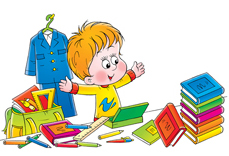 для детей: 
- изменение роли воспитанника в образовательном процессе (активная вовлеченность в процесс познания);- переход ученика от пассивного восприятия представленной информации к активному участию в образовательном процессе;- создает мотивацию процессу обучения на более высоком уровне;- позволяет принимать участие в творческих конкурсах для детей дошкольного возраста различного уровня (всероссийских, региональных, муниципальных).
для родителей:
- обеспечивает прозрачность информации о ходе и результатах учебного процесса для родителей, органов управления образованием, общественности и т.д. за счет доступа к информации через Интернет;- позволяет участвовать в процессе мониторинга деятельности образовательной организации;- позволяет принимать участие в творческих конкурсах для детей дошкольного возраста различного уровня (всероссийских, региональных, муниципальных).
.
для педагога:
- информационная среда ДОУ существенно повышает мотивацию педагогов к использованию ИКТ, снижает трудоемкость работы при подготовке и проведении образовательной деятельности;- обеспечивает простое и естественное планирование с использованием ИКТ и ЭОР образовательного процесса;- обеспечивает поддержку всех этапов образовательного процесса – получение информации, практические занятия, мониторинг достижений; размещение и создание ЭОР;- позволяет изменить роль воспитателя (поддержка учебного процесса и его координация) и воспитанника в образовательном процессе (активная вовлеченность в процесс познания);- дает возможность реализовать принципиально новые формы и методы обучения, в том числе самостоятельного индивидуализированного обучения;- расширяет возможности повышения квалификации педагогов и диссеминации педагогического опыта, используя возможности образовательных порталов, дистанционной формы обучения;- дает возможность участия в профессиональных конкурсах различного уровня (всероссийских, региональных, муниципальных);- дает возможность создания электронного порфолио педагога (в форме индивидуальной web – страницы, сайта педагога).
для администрации: 
- повышение качества и культуры управленческой и педагогической деятельности;- возможность мобильно, качественно и оперативно создавать, сопровождать и пополнять информационный банк данных ДОУ по различным направлениям деятельности образовательного учреждения;- обновление материально-технической базы ДОУ для формирования информационной образовательной среды ДОУ, создание дополнительных автоматизированных рабочих мест.
Использование ЭОР позволит модернизировать  образовательный процесс, повысить эффективность и качество образования, мотивировать детей на поисковую деятельность, дифференцировать обучение с учетом индивидуальных особенностей детей. .
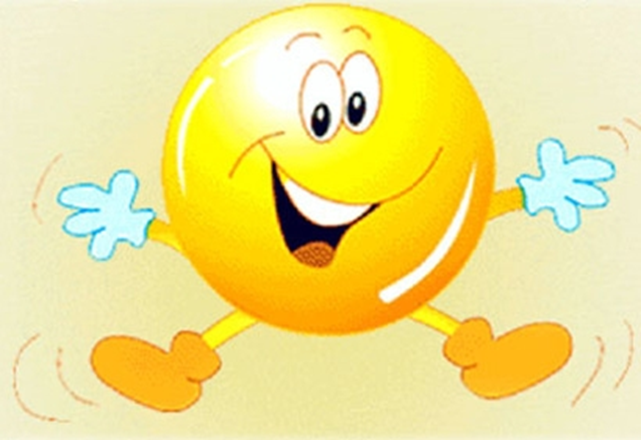 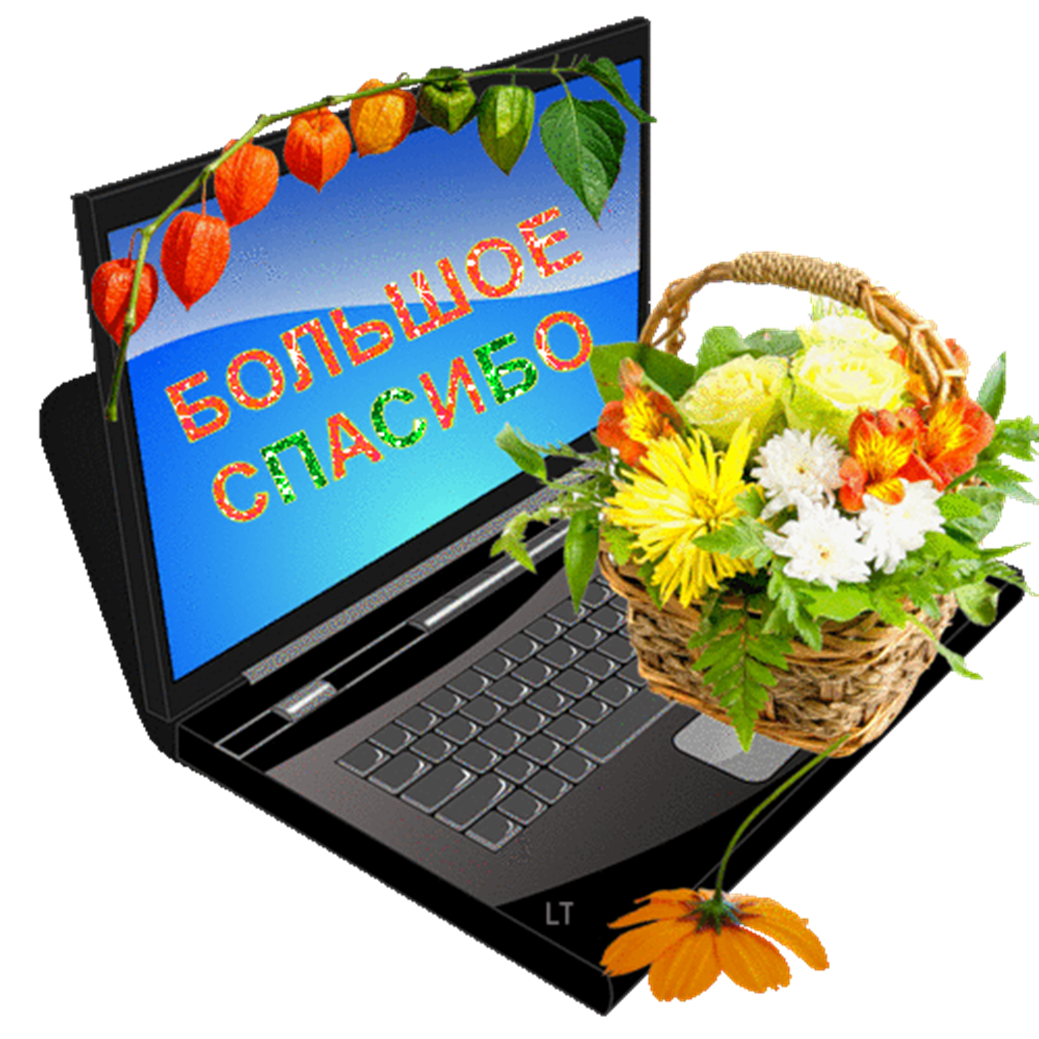